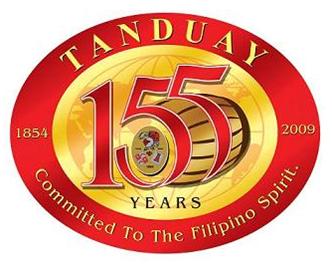 Tanduay Corporation
Introduction
 Mission, Objectives and Goals
 Industrial Analysis
 Industry Forecast
 Organizational Analysis
Ethics and Social Responsibilities
Globalization and Environmental Sustainability
 S.W.O.T Analysis